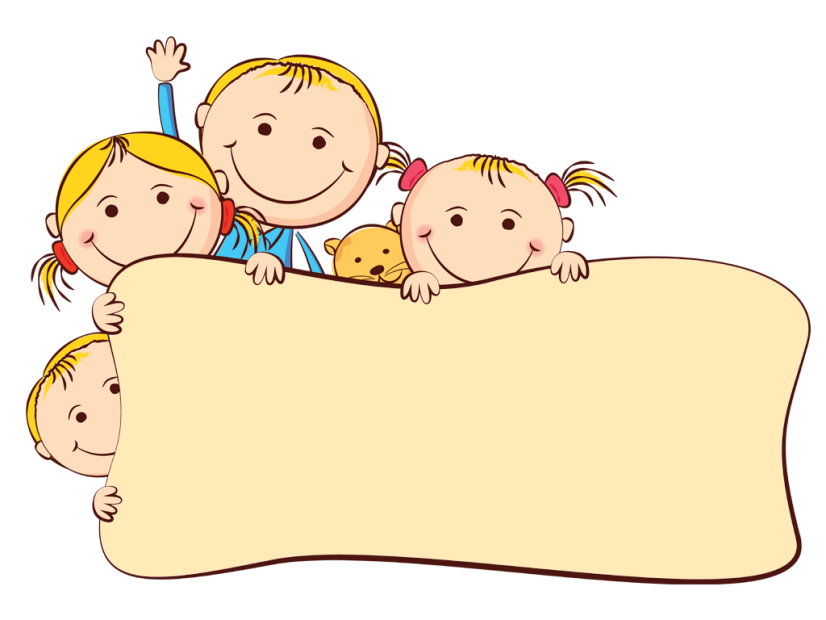 Семинар-практикум«Художественно- творческая деятельность в технике тестопластика»
Тесто — удивительно пластичный материал для лепки различных фигур и композиций: нежный, мягкий. 
	В отличие от обычного пластилина, тесто не пачкает руки. 
	При правильном замесе соленое тесто не крошится, не трескается, сохраняется достаточно длительное время.
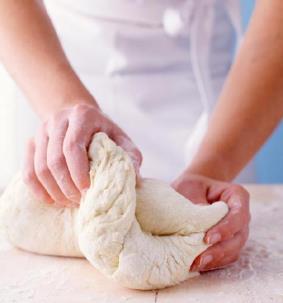 Хотя следует отметить, что тесто — материал достаточно хрупкий при небрежном обращении.
Немного из истории
Издавна известны пластические свойства соленого теста. Наши прабабушки лепили из него фигурки различных птиц и животных, так называемых «жаворонков» , с которыми встречали весну, баранки, пряничные «козули» , которыми одаривали своих друзей и родственников под Новый год и на Рождество, ко дню рождения в знак любви и уважения. Также фигурки дарили на свадьбу вместе с пожеланиями здоровья, благополучия, богатства и удачи.
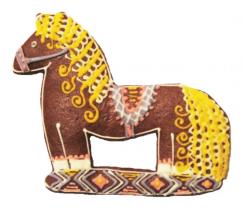 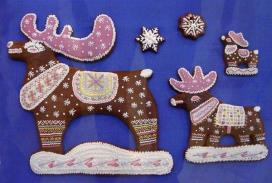 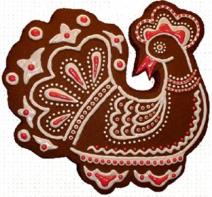 Традицией стало  изготавливать из хлебного теста новогодние украшения.   Для   сохранения игрушек от поедания мышами и насекомыми в тесто добавляли большое    количество соли.   
	Хотя   поделки из теста — древняя традиция, им находится место и в современном мире,    потому    что сейчас ценится все экологически чистое и сделанное своими руками. Соленое тесто в последние годы стало очень популярным материалом для лепки. Работа  с     ним    доставляет удовольствие и радость.Фигурки из этого материала дарят на Новый год в знак благополучия, плодородия, сытости.
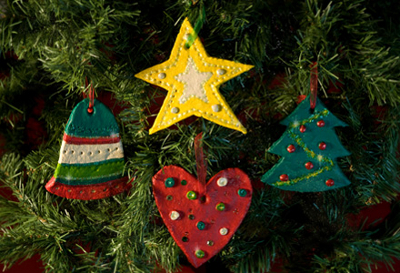 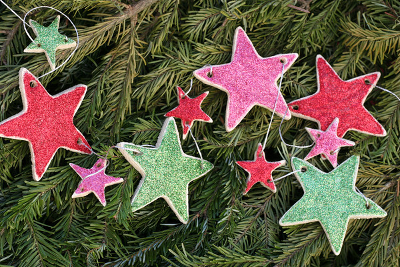 Искусство изготовления изделий из теста не умерло и сегодня, а сувениры, сделанные своими руками, пользуются большим спросом.
Из соленого теста можно изготовить простые фигурки и изделия, например листочки, грибочки, яблочки…
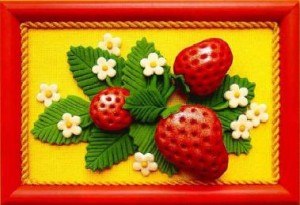 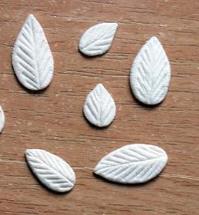 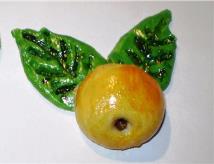 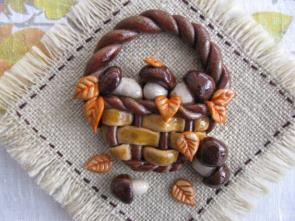 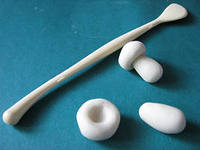 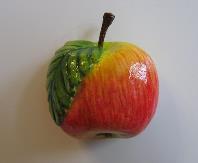 …и достаточно сложные варианты — деревья, фигурки животных и людей, а также различные многоплановые композиции.
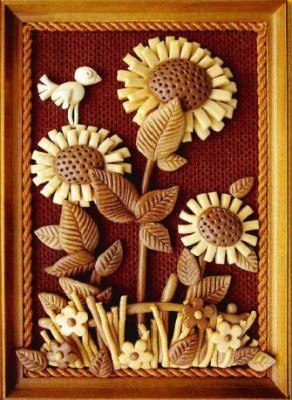 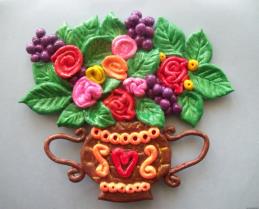 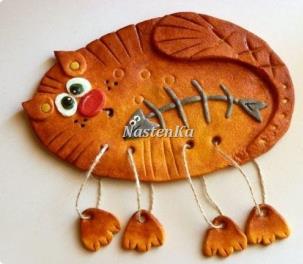 КАК ПРИГОТОВИТЬ ТЕСТО
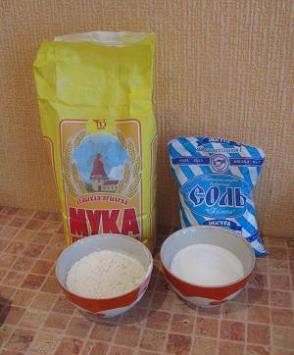 Вам понадобятся: 
соль «Экстра», 
пшеничная мука, 
растительное масло, 
вода, 
большая миска, стакан и столовая ложка.
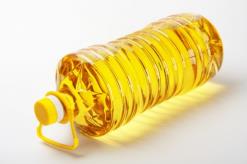 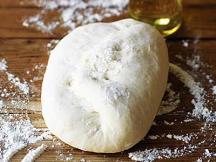 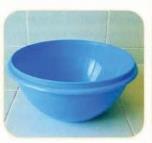 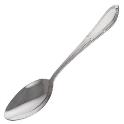 Набор инструментов
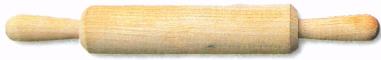 Маленькая скалочка
Противень
Баночка с водой
Кисточка для смачивания теста
Ситечко
Фольга
Стеки
Кондитерские формочки…
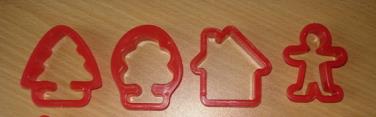 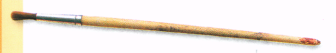 Рецепт
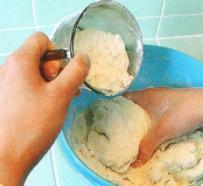 200 гр. = (1 стакан) муки
200 гр. = (0.5 стакана) соли
125 мл воды
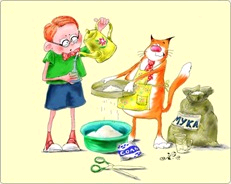 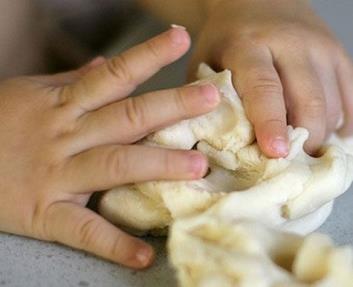 Приёмы лепки
В основе изготовления практически всех элементов лежат шарик и колбаска.
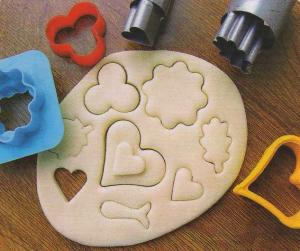 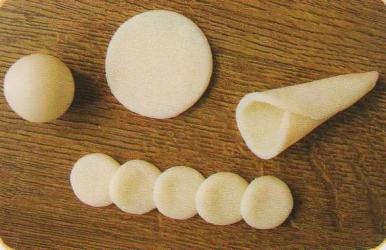 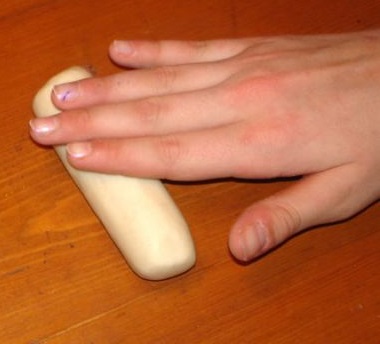 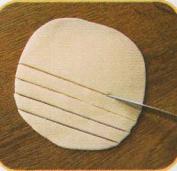 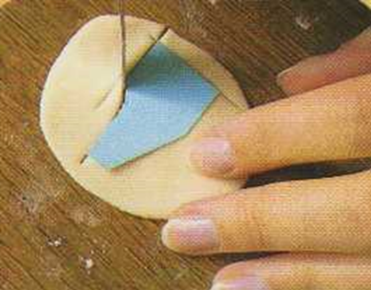 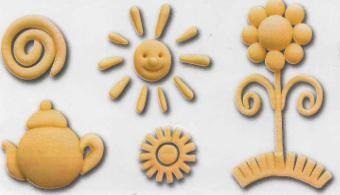 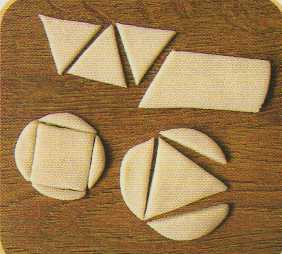 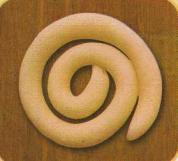 Способы сушки
Сушка в духовке
Воздушная сушка
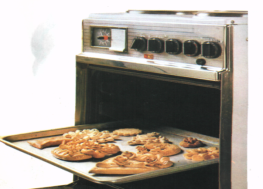 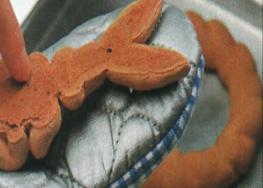 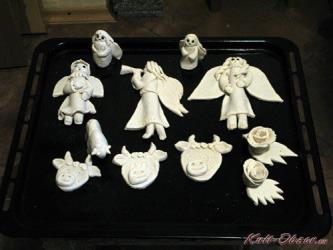 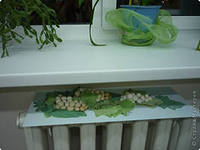 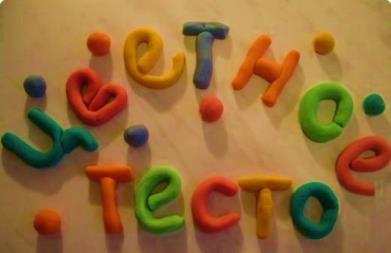 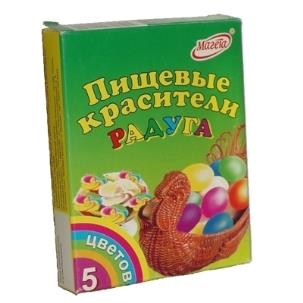 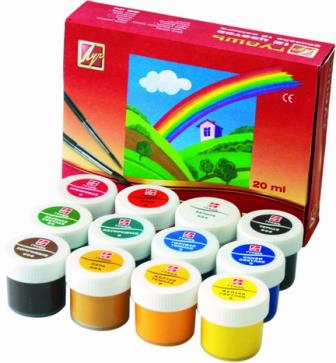 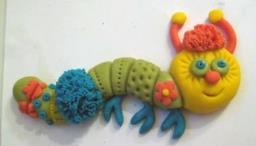 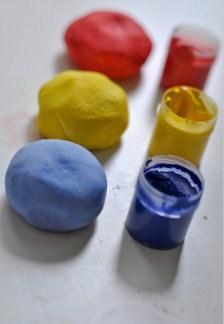 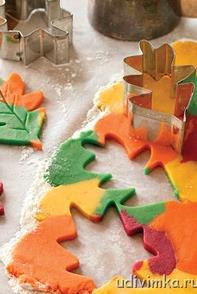 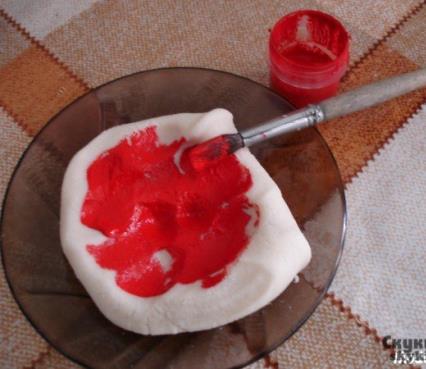 Окрашивание готовых изделий красками
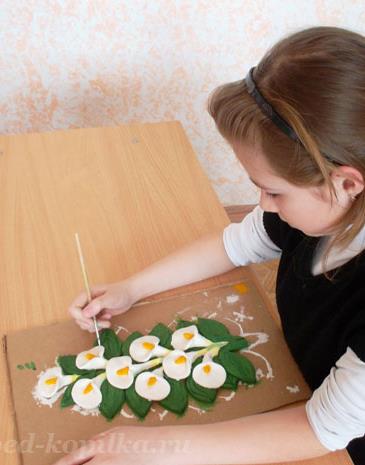 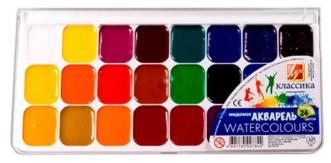 1.
2.
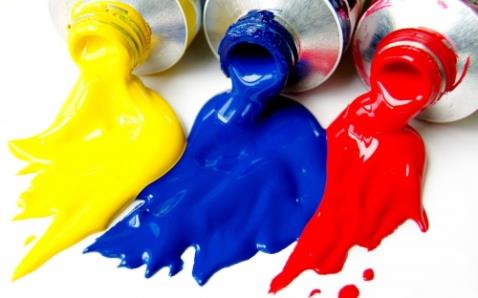 3.
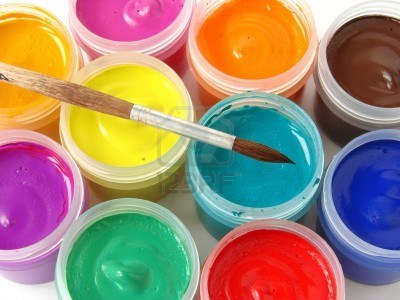 Акварельные краски
Акриловые краски
Гуашь
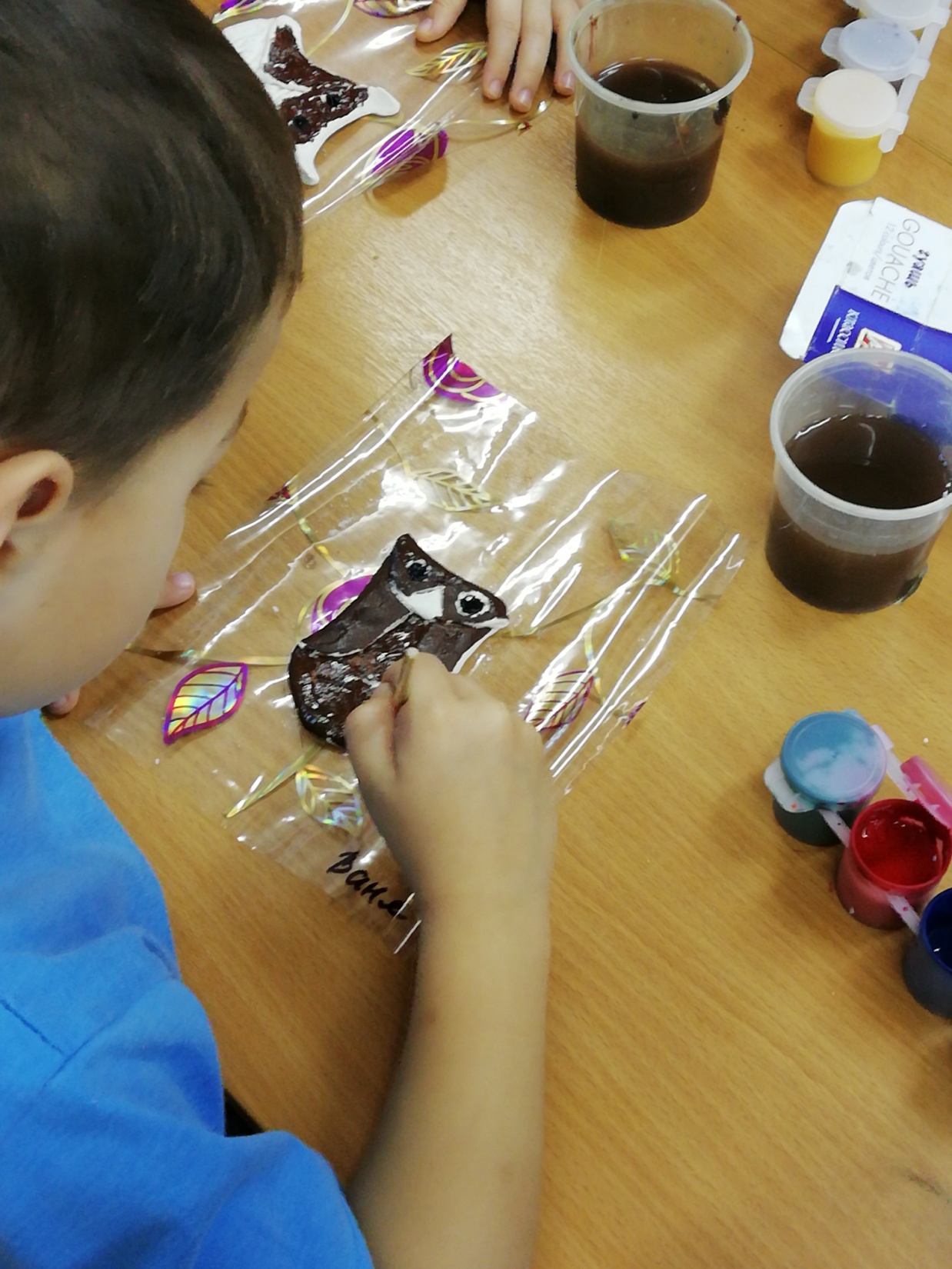 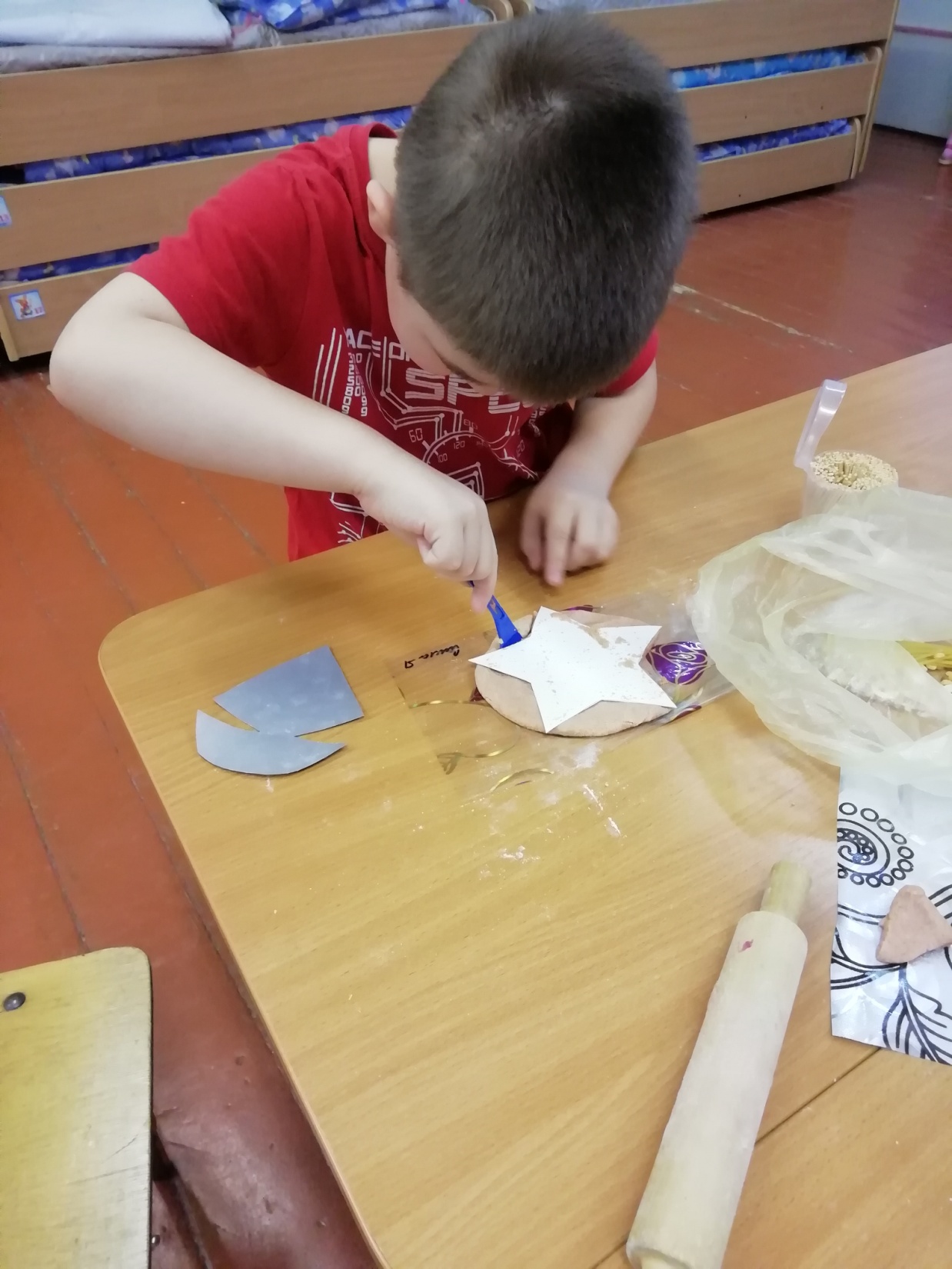 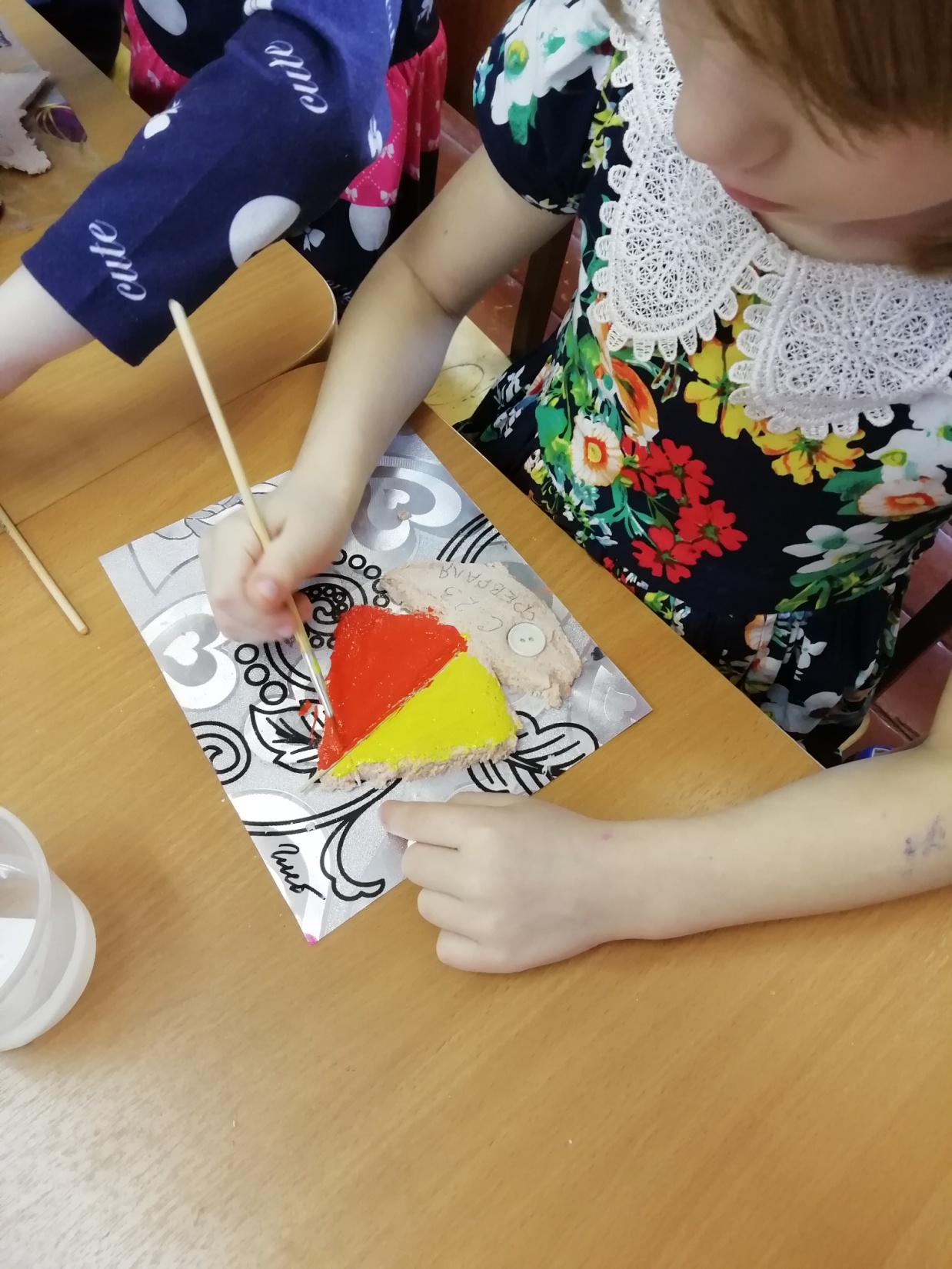 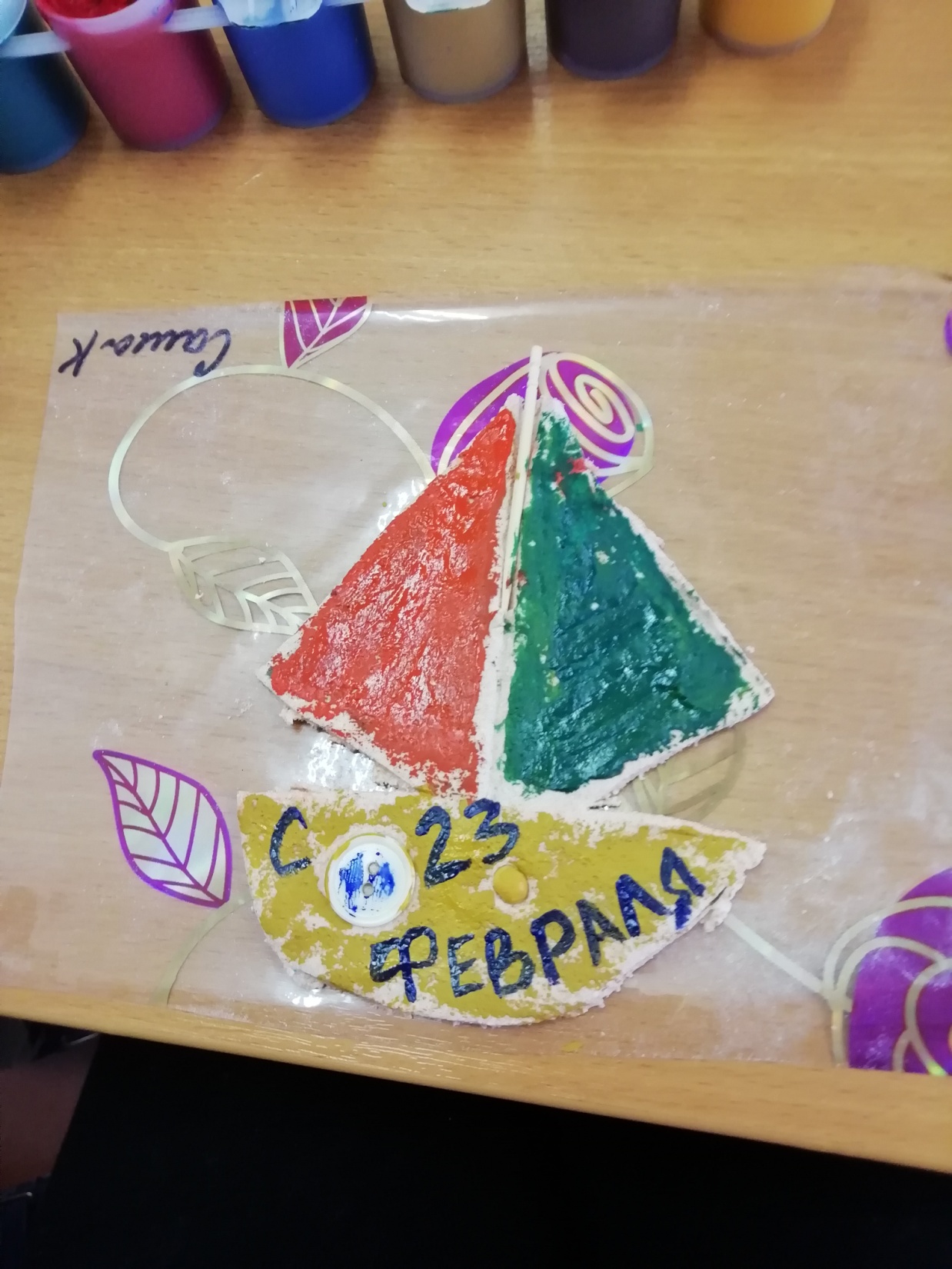 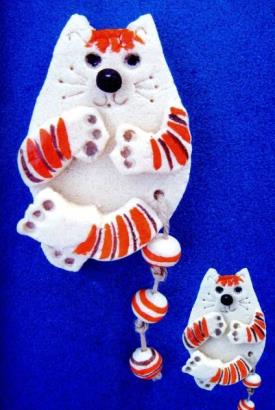 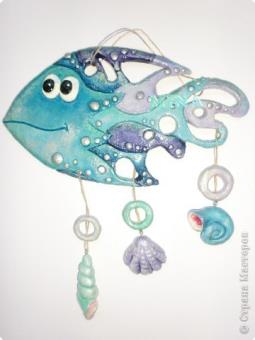 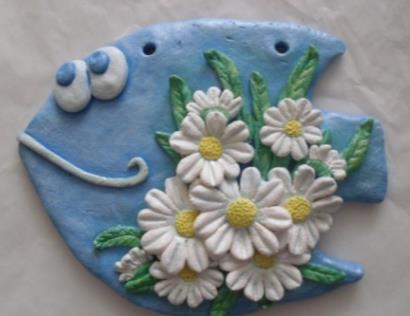 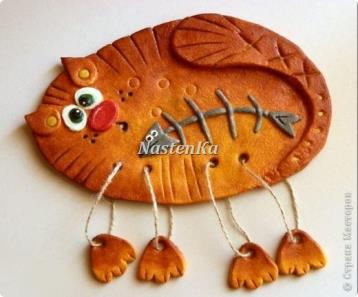 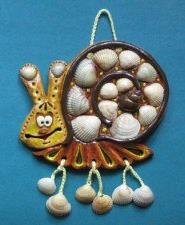 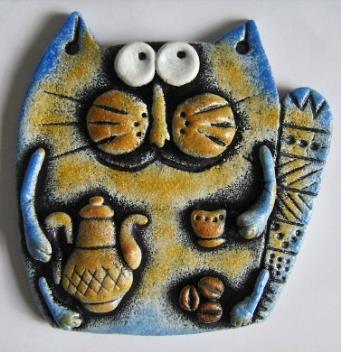 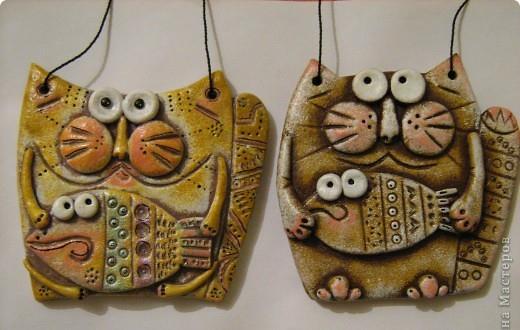 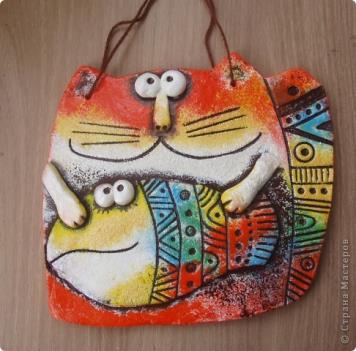